ﺗﺻﻧﯾف اﻟﻧﺑﺎت    PlantTaxonomy 

المحاضرة الثالثة
أ.د. حليمة جبار عبد الرزاق
ﺗﻘﺳم اﻟﻧﺑﺎﺗﺎت اﻟﺑذرﯾﺔ اﻟﻰ ﻣﺟﻣوﻋﺗﯾن ﻛﺑﯾرﺗﯾن ھﻣﺎ :
-1 ﺻف ﻋﺎرﯾﺎت اﻟﺑذور : Gemnospermae Class
ﺗﺿم ھذه اﻟﻣﺟﻣوﻋﺔ ﺣﺎﻟﯾﺎ ﺣواﻟﻲ 700 ﻧوع ﺣﻲ ﺑﻌد ان اﻧﻘرض ﻣﻧﮭﺎ اﻟﻌدد اﻟﻛﺑﯾر ، وھﻲ ﻧﺑﺎﺗﺎت ﻋرﯾﻘﺔ ﻓﻲ اﻟﻘدم وﻟﮭﺎ ﺗﺄرﯾﺦ طوﯾل ﯾﻌﺗﻘد ان اول ظﮭور ﻟﮭﺎ ﻛﺎن ﻗﺑل ﺣواﻟﻲ 200 ﻣﻠﯾون ﺳﻧﺔ وﻗد ﻛﺎﻧت ﻟﮭﺎ اﻟﺳﯾﺎدة ﻋﻠﻰ ﺟﻣﯾﻊ اﻟﻧﺑﺎﺗﺎت اﻻرﺿﯾﺔ ﺧﻼل اﻟدھر اﻟوﺳﯾط اي ﻓﻲ اﻟﻔﺗرة ﻣﺎﺑﯾن 55-230 ﻣﻠﯾون ﺳﻧﺔ ﻣﺿت 
ﯾﻌﺗﻘد اﻧﮭﺎ ﻧﺷﺄت ﻣن اﻟﺳرﺧﺳﯾﺎت اﻟﺑذرﯾﺔ ferns Seed         اذ ﻛﺷﻔت اﻟﻣﺗﺣﺟرات اﻧﮭﺎ اوطﺄ ھذه اﻟﻧﺑﺎﺗﺎت رﻗﯾﺎً )اي اﻻﻛﺛر ﺑداءة.(
ﺳﻣﯾت ﺑﻌﺎرﯾﺎت اﻟﺑذور ﺑﺳﺑب ان اﻟﺑوﯾﺿﺎت ﻓﯾﮭﺎ واﻟﺑذور اﻟﻧﺎﺗﺟﺔ ﻻ ﺗﺣﻣل داﺧل ﺗرﻛﯾب ﻣﻐﻠق )اﻟﻣﺑﯾض او اﻟﺛﻣرة( ﻛﻣﺎ ﻓﻲ اﻟﻧﺑﺎﺗﺎت اﻟزھرﯾﺔ ﻟذﻟك ﻟم ﺗﺗوﻓر اﻟﺣﻣﺎﯾﺔ اﻟﻛﺎﻓﯾﺔ ﻟﻠﺑذور ﻓﻲ اول ﻧﺑﺎﺗﺎت ﺑذرﯾﺔ ظﮭرت اﻟﻰ اﻟوﺟود ، اذ ان اﻻزھﺎر ﻓﯾﮭﺎ ﻟم ﺗﻛن ﻗد ظﮭرت ﺑﻌد ، ﻟذﻟك ﻧﺷﺄت اﻟﺑذور ﻋﻠﻰ ﺳطوح ﺗراﻛﯾب ﺣرﺷﻔﯾﺔ ﻣﻧﺑﺳطﺔ ﺷﺑﯾﮭﺔ ﺑﺎﻻوراق ھﻲ اﻟﻛراﺑل Carpels اﻟﺗﻲ ﺗﻧﺗظم ﻋﺎدة ﻋﻠﻰ ﺷﻛل ﻣﺧروط وﻣن ھﻧﺎ ﺟﺎﺋت اﻟﻛﻠﻣﺔ اﻻﻏرﯾﻘﯾﺔ Gymnosperms وﻣﻌﻧﺎھﺎ ﺑذور ﻋﺎرﯾﺔ.
4 ان ﺟﻣﯾﻊ ﻋﺎرﯾﺎت اﻟﺑذور ھﻲ ﻧﺑﺎﺗﺎت ﺧﺷﺑﯾﺔ وﻣﻌﺿﻣﮭﺎ اﺷﺟﺎر ﻋﻣﻼﻗﺔ ﻗد ﺗﻌﻣر ﻻﻛﺛر ﻣن 3000 ﺳﻧﺔ وﺑﻌﺿﮭﺎ     ﯾﻛون ﻏﺎﺑﺎت ﺷﺎﺳﻌﺔ ﺗﻛﺎد ﺗﺧﻠوا ﻣن ﻏﯾرھﺎ ﻣن اﻟﻧﺑﺎﺗﺎت ، اﻣﺎ اﻟﺑﺎﻗﻲ ﻣﻧﮭﺎ ﻓﮭو ﻋﻠﻰ ﺷﻛل ﺷﺟﯾرات ﺗﻧﺗﻌش ﻓﻲ ظروف اﻟﺟﻔﺎف اﻟﻘﺎﺳﯾﺔ ، وﻟم ﯾﻌرف ﻟﮭﺎ اي ﻧﺑﺎت ﻋﺷﺑﻲ ﻻ ﻓﻲ ﻣﺗﺣﺟراﺗﮭﺎ  وﻻ ﻓﻲ اﻧواﻋﮭﺎ اﻟﻣﻌﺎﺻرة .

مميزاتها :
-2   ﺻف ﻣﻐطﺎة اﻟﺑذور : Class Angiospermae (Flowering plants)
ﺗﻌرف ﺑﺷﻛل اوﺳﻊ ﺑﺎﻟﻧﺑﺎﺗﺎت اﻟزھرﯾﺔ وھﻲ اﺣدث اﻟﻧﺑﺎﺗﺎت واﻛﺛرھﺎ ﺗطوراً ﻓﻲ اﻟﻣﻣﻠﻛﺔ اﻟﻧﺑﺎﺗﯾﺔ ﻗﺎطﺑﺔ .ﻣن اھم اﻟﻌواﻣل اﻟﺗﻲ ﺳﺎﻋدت ﻋﻠﻰ ﺳرﻋﺔ ظﮭور وﺗطور وﺗﻧوع ﻧﺑﺎﺗﺎﺗﮭﺎ ھو ﺗﻛﺎﻣل اﻟزھرة اﻟﻰ ﻋﺿو ﻏﺎﯾﺔ ﻓﻲ اﻟﻛﻔﺎءة ﻟﺿﻣﺎن ﺣدوث اﻟﺗﻠﻘﯾﺢ اﻟﺧﻠطﻲ pollination Cross واﻧﺗﺷﺎر اﻟﺑذور وﺣدث ذﻟك ﻗﺑل ﻣﺎ ﯾﻘرب ﻣن 130 ﻣﻠﯾون ﺳﻧﺔ ﻣﺿت . وﺗﺷﯾر اﻟﻣﺗﺣﺟرات ان اول ظﮭور ﻟﮭﺎ ﻛﺎن ﻗﺑل 180 ﻣﻠﯾون ﺳﻧﺔ واﻧﮭﺎ ﻟم ﺗﺳﺗﻛﻣل ﺳﯾﺎدﺗﮭﺎ ﻋﻠﻰ اﻟﻧﺑﺎﺗﺎت اﻻﺧرى اﻻ ﻋﻧد ﻧﮭﺎﯾﺔ ذﻟك اﻟﻌﺻر
ان اﻟﺗﻠﻘﯾﺢ اﻟﺧﻠطﻲ ادى اﻟﻰ ظﮭور ﺗﺷﻛﯾﻼت وراﺛﯾﺔ )ﺟﯾﻧﯾﺔ( واﺳﻌﺔ ﺳﺎﻋدت ﺑﺎﻟﺗﺎﻟﻲ ﻋﻠﻰ اﺳﺗﻌﻣﺎرھﺎ ﻟﺑﯾﺋﺎت ﻟم ﺗﻛن ﻣﻼﺋﻣﺔ ﻧﺳﺑﯾﺎً ﻟﻣﻌﯾﺷﺔ اﺳﻼﻓﮭﺎ ، ان ﺗوﺳﻊ واﻧﺗﺷﺎر ﻣﻐطﺎة اﻟﺑذور ﯾﺗﻣﺎﺷﻰ ﻣﻊ ﺗدھورواﻧﻘراض اﻛﺛر ﻣﺟﺎﻣﯾﻊ ﻋﺎرﯾﺎت اﻟﺑذور ﻛﻣﺎ ﺻﺎﺣﺑﮭﺎ ﺗطور ﻋدد ﻣن اﻧواع اﻟﺣﺷرات واﻟﺛدﯾﺎت واﻟطﯾور. وﯾرﺟﻊ رﻗﻲ وﺗﻘدم ﻣﻐطﺎة اﻟﺑذور اﻟﻰ ﺗﻛﯾﻔﮭﺎ ﺑﻧﺟﺎح ﻟﻠﻣﻌﯾﺷﺔ ﻓﻲ ﺑﯾﺋﺎت ﺑﻌﯾدة ﻋن اﻟﺑﺣر)اﻟﺑﯾﺋﺔ اﻟﻣﺎﺋﯾﺔ اﻻوﻟﻰ( وھﻲ ﺑﮭذا ﺗظﮭر ﺣﺎﻟﺔ ﻣن اﻟﺗوازي ﻣﻊ اﻟﺗطور اﻟﺣﯾواﻧﻲ. ھﻧﺎك ﻓرﺿﯾﺎت ﻋدﯾدة ﺣول اﻻﺻل اﻟذي ﻧﺷﺄت ﻋﻧﮫ ﻣﻐطﺎة اﻟﺑذور وﺣول اﻧﮭﺎ ﺟﺎﺋت ﻣن اﺻ ل واﺣد 
Monophyletic او ﻣن اﺻو  ٍل ﻣﺗﻌددة Polyphyleic
ﺗﺿم ﻣﻐطﺎة اﻟﺑذور اﻛﺛر ﻣن رﺑﻊ ﻣﻠﯾون ﻧوع ﺗﻘﻊ ﻓﻲ 300 ﻋﺎﺋﻠﺔ وھﻲ ﺑﮭذا اﻟﻌدد ﺗﻔوق ﻣﺟﻣوع ﻛل اﻻﻧواع اﻟﺗﻲ ﺗﺗﻛون ﻣﻧﮭﺎ اﻟﻣﺟﺎﻣﯾﻊ اﻻﺧرى ، ﻓﺿﻼً ﻋن اﻧﮭﺎ ﺗﺣﺗوي ﻣﻌظم اﻟﻧﺑﺎﺗﺎت اﻟﻣﮭﻣﺔ واﻟﻣﻌروﻓﺔ ﻓﻲ
اﻟﻌﺎﻟم ﺳواء اﻟﺗﻲ ﺗﻌﯾش ﻣﻧﮭﺎ ﻓﻲ اﻟﺣداﺋق واﻟﺣﻘول واﻟﺑﺳﺎﺗﯾن او ﻓﻲ اﻟﺻﺣﺎري واﻟﻐﺎﺑﺎت.ﺗﻌﺗﺑر ھذه اﻟﻧﺑﺎﺗﺎت ﻣﺻدراً ﻟﺟﻣﯾﻊ اﻟﻣﺣﺎﺻﯾل اﻟزراﻋﯾﺔ اﻟﻐذاﺋﯾﺔ اﻟﺗﻲ ﯾﻌﯾش ﻋﻠﯾﮭﺎ اﻻﻧﺳﺎن واﻏﻠب اﻟﺣﯾواﻧﺎت وھﻲ ﻣﺻدر ﻟﻛﺛﯾر ﻣن اﻟﻣواد اﻟطﺑﯾﺔ واﻟﯾﺎف اﻟﻣﻧﺳوﺟﺎت واﻟزﯾوت واﻟﺗواﺑل واﻟﻌطور وﻧﺑﺎﺗﺎت اﻟزﯾﻧﺔ واﻟﻣﺷروﺑﺎت ﻛﺎﻟﺷﺎي واﻟﻘﮭوة واﻟﻛﺎﻛﺎو واﻟﻛوﻻ وﻻﻧواع ﻛﺛﯾرة ﻣن اﺷﺟﺎر اﻻﺧﺷﺎب ﻛﺎﻟﺟوز واﻟﺑﻠوط. ﻟﮭذا ﺣﺿﯾت ﺑﺎھﺗﻣﺎم اﻟﺑﺎﺣﺛﯾن ﻓﻲ ﻛل وﻗت وﻣﻛﺎن ﻻھﻣﯾﺗﮭﺎ اﻟﺑﺎﻟﻐﺔ ﺑﺎﻟﻧﺳﺑﺔ ﻟﻠﺣﺎﺿر واﻟﻣﺳﺗﻘﺑلﻣﻊ ﺑﻘﺎء اﻻﻧﺳﺎن.
ﺗﺗﺷﺎﺑﮫ اﻟﻧﺑﺎﺗﺎت اﻟزھرﯾﺔ ﻣﻊ ﻋﺎرﯾﺎت اﻟﺑذور ﻓﻲ اﻟﻌدﯾد ﻣن ﻣظﺎھرھﺎ اﻻ اﻧﮭﺎ ﺗﺗﻣﯾز ﻋﻧﮭﺎ ﺑﺎﻟﺧﺻﺎﺋص
اﻟﺗﺎﻟﯾﺔ :
-1 ﺗﺣﺗوي ﻣﻐطﺎة اﻟﺑذور ﺟﻣﯾﻌﮭﺎ ﻋﻠﻰ ازھﺎر ﺗﺣﻣل ھذه اﻻزھﺎر ﺣﺑوب اﻟﻠﻘﺎح واﻻﻣﺷﺎج اﻻﻧﺛوﯾﺔ ﺳوﯾﺔ ﺧﻼﻓﺎً ﻟﻣﺎ ھو ﻋﻠﯾﮫ ﻓﻲ ﻋﺎرﯾﺎت اﻟﺑذور اذ ﺗﻛون اﻟﻣﺧﺎرﯾط ﻓﯾﮭﺎ اﻣﺎ ذﻛرﯾﺔ او اﻧﺛوﯾﺔ . -2 اﻟﺑوﯾﺿﺎت Ovules وﻣن ﺛم اﻟﺑذورSeeds ﺗوﺟد داﺧل ﺗرﻛﯾب ﻣﻐﻠق ھو اﻟﻣﺑﯾض Ovary وھو ﺑدوره ﯾﺗﺣول اﻟﻰ ﺛﻣرة ، اﻣﺎ ﻓﻲ ﻋﺎرﯾﺎت اﻟﺑذور ﻓﺗﺣﻣل ﺑﺷﻛل ﻣﻛﺷوف ﻋﻠﻰ ﺳطوح ﻛراﺑل ﻣﻔﺗوﺣﺔ ، ﻟذﻟك ﯾﺗطﻠب اﻟﺣﺎل ﻓﻲ ﻣﻐطﺎة اﻟﺑذور ان ﯾﻧﻣو اﻧﺑوب اﻟﻠﻘﺎح ﺧﻼل ﻛراﺑل ﻣﻐﻠﻘﺔ ﻗﺑل ان ﯾﺻل اﻟﻰ اﻟﻛﯾس اﻟﺟﻧﯾﻧﻲ
-  -3ﻓﻲ ﻣﻐطﺎة اﻟﺑذور ﯾﺣﺗوي ﻓﯾﮭﺎ ﻧﺳﯾﺞ اﻟﺧﺷب ﻋﻠﻰ اوﻋﯾﺔ ﺧﺷﺑﯾﺔ وﻟو ان اﻟﺻﺑﯾرﯾﺎت Cacti ﺗﻔﻘد اوﻋﯾﺗﮭﺎ ﻧﺗﯾﺟﺔ ﻟﻠﺗﺧﺻص وان ﺑﻌض اﻟﻌواﺋل اﻟﻣﺗﺧﻠﻔﺔ ﺗطورﯾﺎً ﻟﯾس ﻟﮭﺎ اوﻋﯾﺔ ﻛﻣﺎ ﻓﻲ اﻟﻌﺎﺋﻠﺔ . Winteraceae
-4 ﯾﺣدث ﻓﯾﮭﺎ اﻻﺧﺻﺎب اﻟﻣزدوج Double fertilization  اﻟذي ﯾﻧﺗﺞ ﻋﻧﮫ ﺗﻛوﯾن اﻟﺳوﯾداء وھﻲ ﻧﺳﯾﺞ ﻏذاﺋﻲ ﻟﺟﻧﯾن اﻟﺑذرة اﻟﻧﺎﺷﺊ ﻣن اﻟﺑﯾﺿﺔ اﻟﻣﺧﺻﺑﺔ.
-5 ﯾﺗم ﻓﯾﮭﺎ اﻟﺗﻠﻘﯾﺢ ﺑواﺳطﺔ اﻟرﯾﺎح واﻟﺣﺷرات واﻟطﯾور واﻟﺛدﯾﺎت ﻓﻲ ﺣﯾن اﻧﮫ ﯾﻘﺗﺻر ﻋﻠﻰ اﻟرﯾﺎح ﻓﻲ ﻋﺎرﯾﺎت اﻟﺑذور
- 6ان ﻗﺳﻣﺎً ﻣن اﻟﻧﺑﺎﺗﺎت اﻟزھرﯾﺔ ﺗﻛون ﻧﺑﺎﺗﺎت ﺧﺷﺑﯾﺔ ﻣﻌﻣرة اﻻ انﻣﻌﺿﻣﮭﺎ  ﻧﺑﺎﺗﺎت  ﻋﺷﺑﯾﺔ
Herbaceous ﺗﻌﯾش ﻟﻌﺎم واﺣد او ﻋﺎﻣﯾن ﻓﻲ ﺣﯾن ان ﺟﻣﯾﻊ اﻧواع ﻋﺎرﯾﺎت اﻟﺑذور ﺧﺷﺑﯾﺔ ﻣﻌﻣرة.
-7 ﺗﻘﺳم اﻟﻧﺑﺎﺗﺎت اﻟزھرﯾﺔ اﻟﻰ ﺻﻔﯾن ﺛﺎﻧوﯾﯾن Subclasses ھﻣﺎ :
-1 ذات اﻟﻔﻠﻘﺔ اﻟواﺣدة Monocotyledonae
-2 ذات اﻟﻔﻠﻘﺗﯾن Dicotyledonae اﺳﺗﻧﺎداً اﻟﻰ ﻋدد اﻟﻔﻠق.
وھﻧﺎك ﺣﺎﻻت ﺷﺎذة ﻓﻲ ﻛﻠﺗﺎ اﻟﻣﺟﻣوﻋﺗﯾن ﻓﻔﻲ اﻟرﺗﺑﺔ Proteales ﻣن ذوات اﻟﻔﻠﻘﺗﯾن اﻧواع ﯾﺗراوح ﻓﯾﮭﺎ ﻋدد اﻟﻔﻠق ﺑﯾن 8-3 ﺑﯾﻧﻣﺎ ﺗﻛون ﻋدﯾﻣﺔ اﻟﻔﻠق ﻓﻲ اﻧواع اﻟﻌﺎﺋﻠﺔ Balanophoraceae ، ﻛذﻟك ھﻲ ﻣﻌدوﻣﺔ ﻓﻲ
ﺑﻌض اﻧواع ذوات اﻟﻔﻠﻘﺔ اﻟواﺣدة ﻛﻣﺎ ﻓﻲ اﻻورﻛﯾدات Orchids
ھﻧﺎﻟك ﺗﺷﺎﺑﮫ ﻓﻲ ﺑﻌض اﻟﺧﺻﺎﺋص ﺑﯾن ﻋﺎرﯾﺎت اﻟﺑذور وﻣﻐطﺎﺗﮭﺎ وھﻲ :
 
-1 ﻟﻛل ﻣﻧﮭﻣﺎ طور ﻣﺷﯾﺟﻲ Gametophyte ﻣﺧﺗزل وﻣﻌﺗﻣد ﻋﻠﻰ اﻟطور اﻟﺳﺑوري Sporophyte
-2 ﺗﻛون ﻛﻼھﻣﺎ ﻧوﻋﯾن ﻣن اﻟﺳﺑورات Heterospory
-3 ﺗﻛون ﻛﻼھﻣﺎ اﻧﺎﺑﯾب ﻟﻘﺎح وﺑذور وﺟذور ﺣﻘﯾﻘﯾﺔ وﺳﯾﻘﺎن و اوراق.
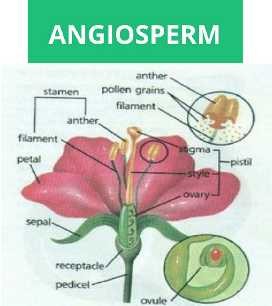 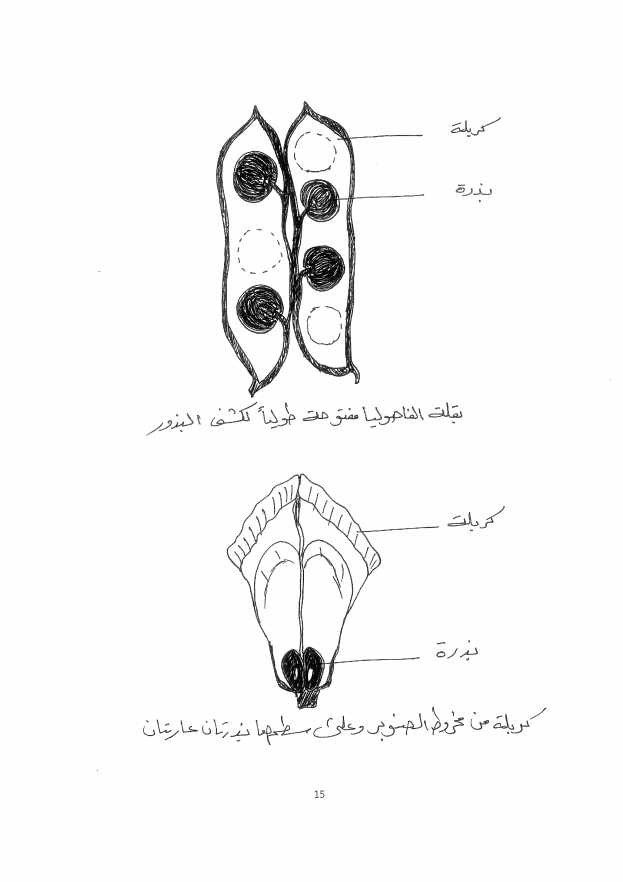 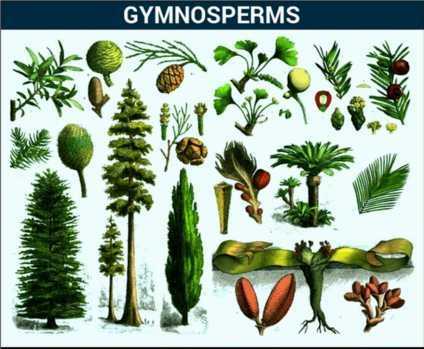 ﻣﺧﺎرﯾط ذﻛرﯾﺔ
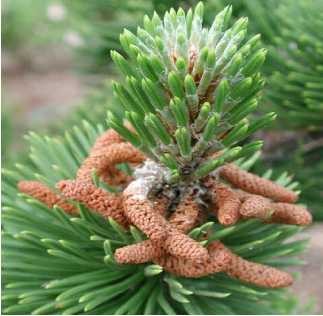 ﻣﺧروط اﻧﺛوي
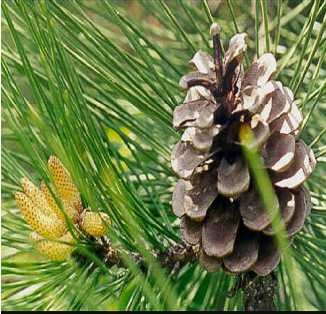